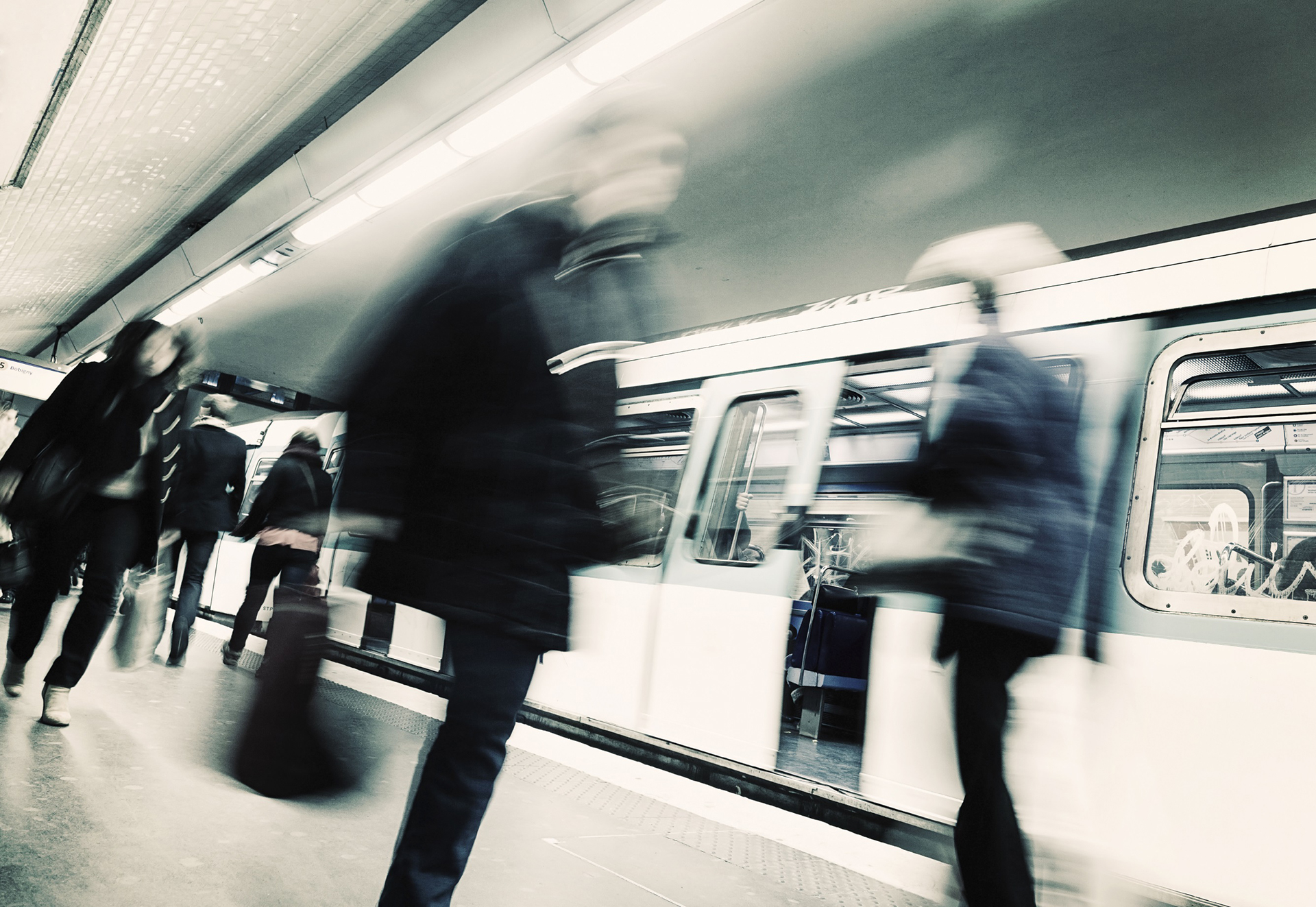 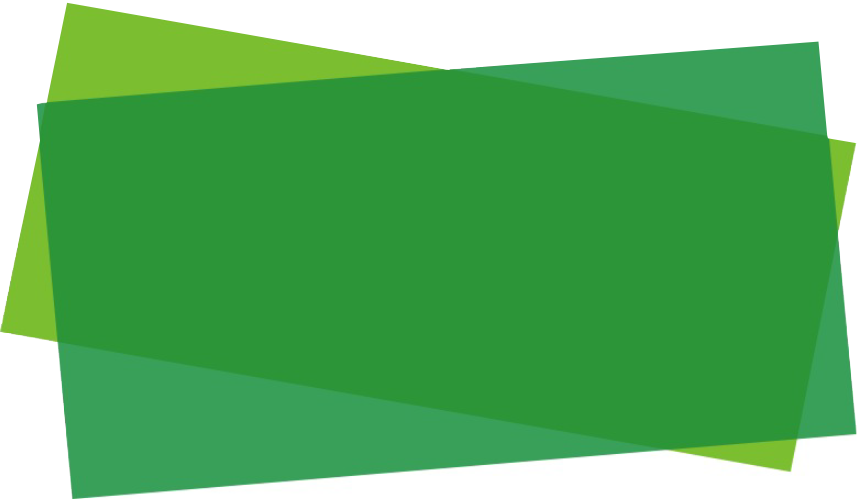 IMPLEMENTING IPSAS
Investment Property
IPSAS® 16
2024 Edition
[Speaker Notes: IPSAS 16 is based on IAS 40, Investment Property. Participants who are familiar with IAS 40 should be comfortable with IPSAS 16 as long as the key differences are noted.

IPSAS 16 has been amended by other IPSAS recently issued and with an effective date of January 1, 2025. Entities that have yet to start implementing IPSAS 16 should adopt the latest version, along with IPSAS 43, IPSAS 44, IPSAS 45, IPSAS 46 and IPSAS 47.

The Assets Module (page xx) provides guidance on adapting this material for those entities currently implementing an earlier version of IPSAS 16.

Slide 16 in this slide deck is only for use with entities implementing an earlier version of IPSAS 16, as it relates to the treatment of leases under IPSAS 13 rather than the latest Standard on leases, IPSAS 43.]
The Handbook of International Public Sector Accounting Pronouncements is the primary authoritative source of international generally accepted accounting principles for public sector entities. 
All information in this presentation is proprietary and copyrighted.
Investment Property
Scope

IPSAS 16 applies to Investment Property

IPSAS 16 does not apply to:
Biological assets related to agricultural activity
Mineral rights and mineral reserves such as oil, natural gas, and similar non-regenerative resources
Investment Property
Definition of Investment Property

Investment property is property (land or a building – or part of a building – or both) held (by the owner or by the lessee as a right-of-use asset) to earn rentals or for capital appreciation, or both, rather than for:
(a)	Use in the production or supply of goods or services, or for 		administrative purposes; or
(b)	Sale in the ordinary course of operations.

Investment property is distinguished from owner-occupied property
Owner-occupied property is outside the scope of IPSAS 16
Investment Property
[Speaker Notes: The prevalence of investment property in the public sector varies from jurisdiction to jurisdiction – consider whether this is a significant issue for the participants or not.]
Decision Tree – Owned Property
Property held by the owner
Is the property held for use in the production or supply of goods or services or for administrative purposes?
Use IPSAS 45, Property, Plant, and Equipment(Historical cost or current value model)
Yes
No
Is the property held for sale in the ordinary course of business?
Use IPSAS 12, Inventories
Yes
No
The property is an investment property
Historical Cost Model
Which model is chosen for all investment properties by the owner
Use IPSAS 45, Property, Plant, and Equipment
Current Value Model
Use IPSAS 16, Investment Property
Investment Property
Decision Tree – Leased Property
Property held by the lessee as a right-of-use asset
Is the property held for use in the production or supply of goods or services or for administrative purposes?
Use IPSAS 45, Property, Plant, and Equipment(Historical cost or current value model)
Yes
No
Is the property held for sale in the ordinary course of business?
Use IPSAS 12, Inventories
Yes
No
The property is an investment property
Historical Cost Model
Which model is chosen for all investment properties by the owner
Use IPSAS 43, Leases
Current Value Model
Use IPSAS 16, Investment Property
Investment Property
[Speaker Notes: Shaded boxes highlight the differences between the owned property and leased property decision trees.]
Examples of Investment Property
Investment Property
[Speaker Notes: Consider adding a slide with examples from the participants’ jurisdiction.

Further details are available in the Assets module (starting on page 156).]
Worked Example

A Government agency owns a hotel and conference center which it manages. Should the agency classify the hotel and conference center as an investment property?
Investment Property
[Speaker Notes: Answer:
A Government agency owns a hotel and conference center which it manages. The services provided to guests are significant to the arrangement as a whole. Therefore, an owner-managed hotel and conference center is owner-occupied property, rather than investment property.]
Recognition Principle

Owned investment property shall be recognized as an asset when, and only when:
(a)	It is probable that the future economic benefits or service potential that are associated with the investment property will flow to the entity; and
(b)	The cost or fair value of the investment property can be measured reliably.
An investment property held by a lessee as a right-of-use asset shall be recognized in accordance with IPSAS 43.
Investment Property
[Speaker Notes: Note that fair value is defined in IPSAS 46, Measurement]
Measurement at Recognition

Owned investment property shall be measured initially at its cost (transaction costs shall be included in this initial measurement).
Where an owned investment property is acquired through a non-exchange transaction, its cost shall be measured at its fair value as at the date of acquisition.
An investment property held by a lessee as a right-of-use asset shall be measured initially in accordance with IPSAS 43.
Investment Property
[Speaker Notes: Note that IAS 40 does not include specific provisions for investment property acquired in a non-exchange transaction. If participants are familiar with IAS 40, this difference should be highlighted.

Note that fair value is defined in IPSAS 46, which includes guidance on how it should be measured.]
Subsequent Measurement

An entity may choose its accounting policy in respect of investment property:
Historical cost model
Investment property is measured in accordance with the historical cost model in IPSAS 45 (or IPSAS 43 if the asset is held by the lessee as a right-of-use asset)
The fair value of investment property is disclosed
Current value model
Investment Property
Current Value Model

Investment property is measured at fair value
Use of historical cost model where, exceptionally, it is clear on initial recognition that the fair value of the investment property is not reliably measurable on a continuing basis
Once measured at fair value, continues to be measured at fair value
Investment property under construction is measured at historical cost until either its fair value becomes reliably measurable, or construction is completed (whichever is earlier)
Fair value is measured in accordance with IPSAS 46, Measurement
A gain or loss arising from a change in the fair value of investment property is recognized in surplus or deficit for the period in which it arises
No depreciation or impairment is charged
Investment Property
Historical Cost Model

After initial recognition, an entity that chooses the historical cost model shall measure investment property:
In accordance with IPSAS 43 if it is held by a lessee as a right-of-use asset;
In accordance with the requirements in IPSAS 45 for the historical cost model if it is held by an owner as an owned investment property; and
In accordance with IPSAS 44 if it meets the criteria to be classified as held for sale (or is included in a disposal group that is classified as held for sale)
Investment Property
Transfers

Transfer from investment property carried at fair value to owner-occupied property or inventories
Cost for subsequent accounting is its fair value at change of use
Transfer from owner-occupied property to investment property carried at fair value
Difference between carrying amount (in accordance with IPSAS 45 or IPSAS 43 for a right-of-use asset) and fair value treated as revaluation in accordance with IPSAS 45
Transfer from inventories to investment property that will be carried at fair value
Difference between carrying amount and fair value recognized in surplus or deficit
Investment Property
[Speaker Notes: Transfer from investment property carried at fair value to owner-occupied property or inventories – the subsequent accounting is in accordance with IPSAS 45 (owner-occupied property), IPSAS 43 (right-of-use asset) or IPSAS 12 (inventory), and its fair value at the change in use is used as the deemed cost for those standards.

Transfer from owner-occupied property to investment property carried at fair value – the difference between the carrying amount and fair value is treated a revaluation – i.e., any gain is taken to revaluation surplus (a revaluation gain on owner occupied property), and not as a gain through surplus or deficit. Compare with transfers from inventory.]
Disposals

An investment property shall be derecognized on disposal or when the investment property is permanently withdrawn from use and no future economic benefits or service potential are expected from its disposal
Gains or losses arising from the retirement or disposal of investment property shall be determined as the difference between the net disposal proceeds and the carrying amount of the asset, and shall be recognized in surplus or deficit
Compensation from third parties for investment property that was impaired, lost, or given up shall be recognized in surplus or deficit when the compensation becomes receivable
Investment Property
Investment Property held under an Operating Lease
(Previous version of IPSAS 16, linked to IPSAS 13 only)

A property interest that is held by a lessee under an operating lease may be classified and accounted for as investment property if, and only if:
The property would otherwise meet the definition of an investment property
The lessee uses the fair value model for all investment property
Classification available on a property-by-property basis
Disclosure required
Initial cost as prescribed for a finance lease under IPSAS 13, Leases
Liability also recognized as if a finance lease under IPSAS 13
Investment Property
[Speaker Notes: Note that this slide relates to the previous treatment of leases under IPSAS 13. This treatment does not apply under the latest version of IPSAS 16 but is provided as guidance for any entities that have started adopting the previous version of IPSAS 16 (see Speaker Notes to Slide 1). If participants’ entities are not in this situation, do not include this slide. Under IPSAS 13, an  entity would have recognized the underlying asset under a finance lease, either as an investment property or as property, plant and equipment.]
Questions and Discussion
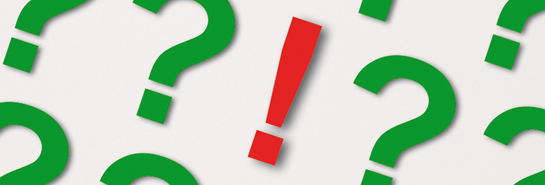 Visit the IPSASB web site http://www.ipsasb.org
Investment Property